Φοιτητικό Εργαστήριο
Βιοτεχνολογίας Φυτών 
Ομάδες 1-5
11/5/2018
Ηλεκτροφόρηση δειγμάτων PCR σε 1% πήκτωμα αγαρόζης
DNA μάρτυρας
DNA μάρτυρας
Δείγματα
1             1            2           2             3            3            4            4            5           5
kb
kb
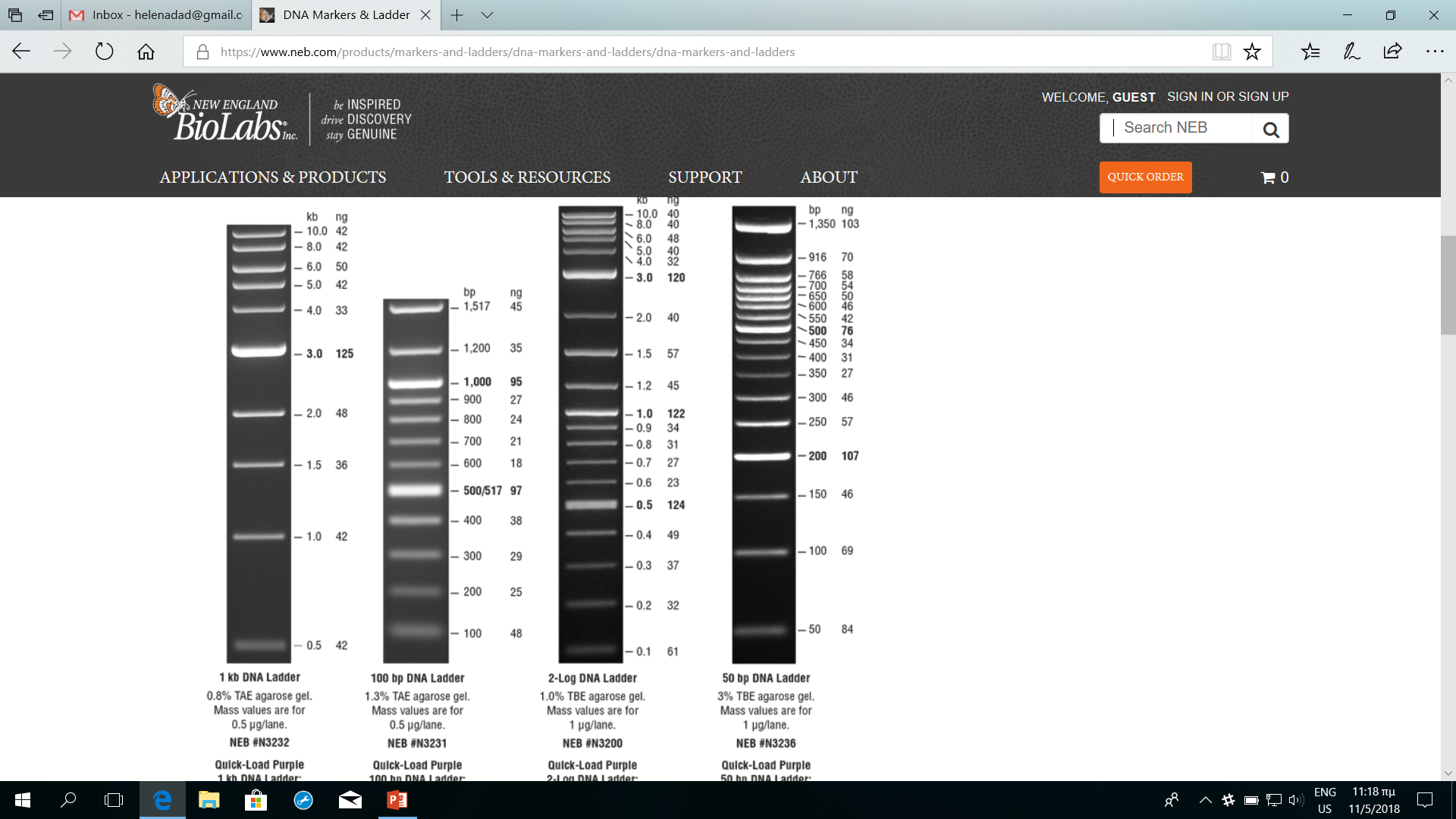 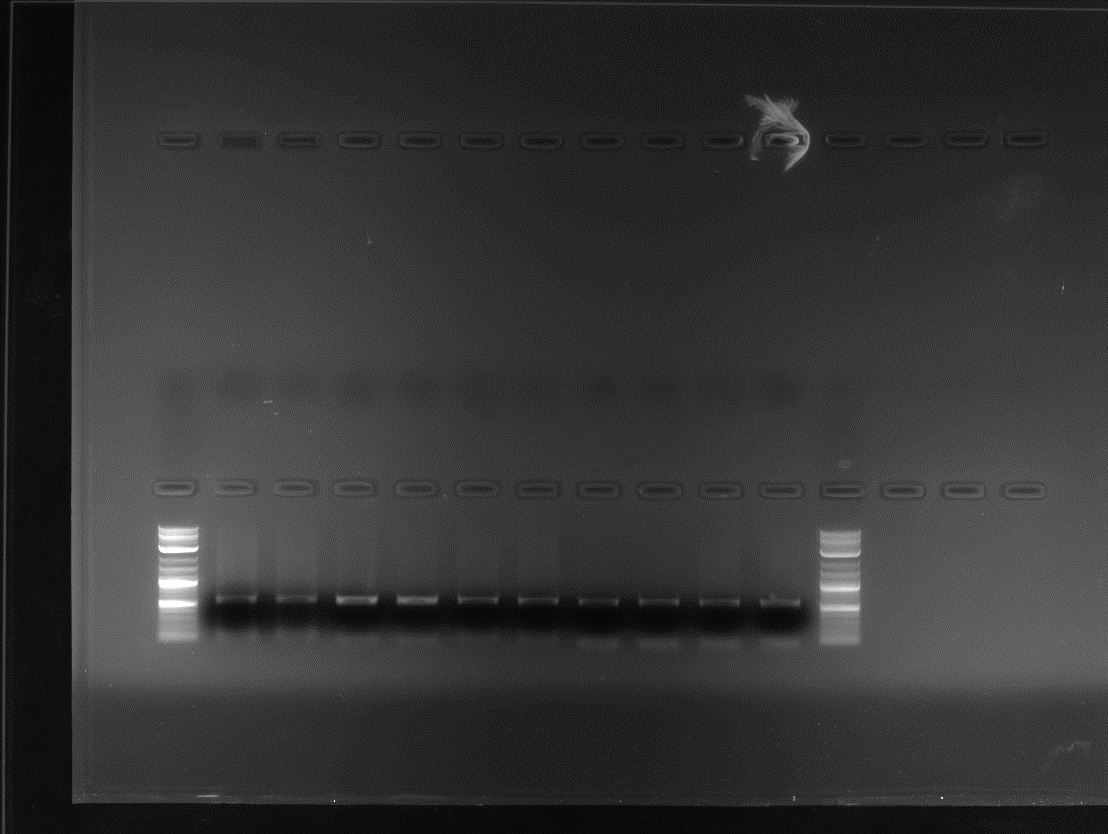 Αναμενόμενο προϊόν
~0,6 kb
1,0
0,5
DNA Μάρτυρας μοριακών μεγεθών: 2-Log Ladder
0,1-10kb
New England biolabs
Φοιτητικό Εργαστήριο
Βιοτεχνολογίας Φυτών 
Ομάδες 6-10
11/5/2018
Ηλεκτροφόρηση δειγμάτων PCR σε 1% πήκτωμα αγαρόζης
DNA μάρτυρας
DNA μάρτυρας
Δείγματα
6           6          7           7            8            8           9           9            10           10
kb
kb
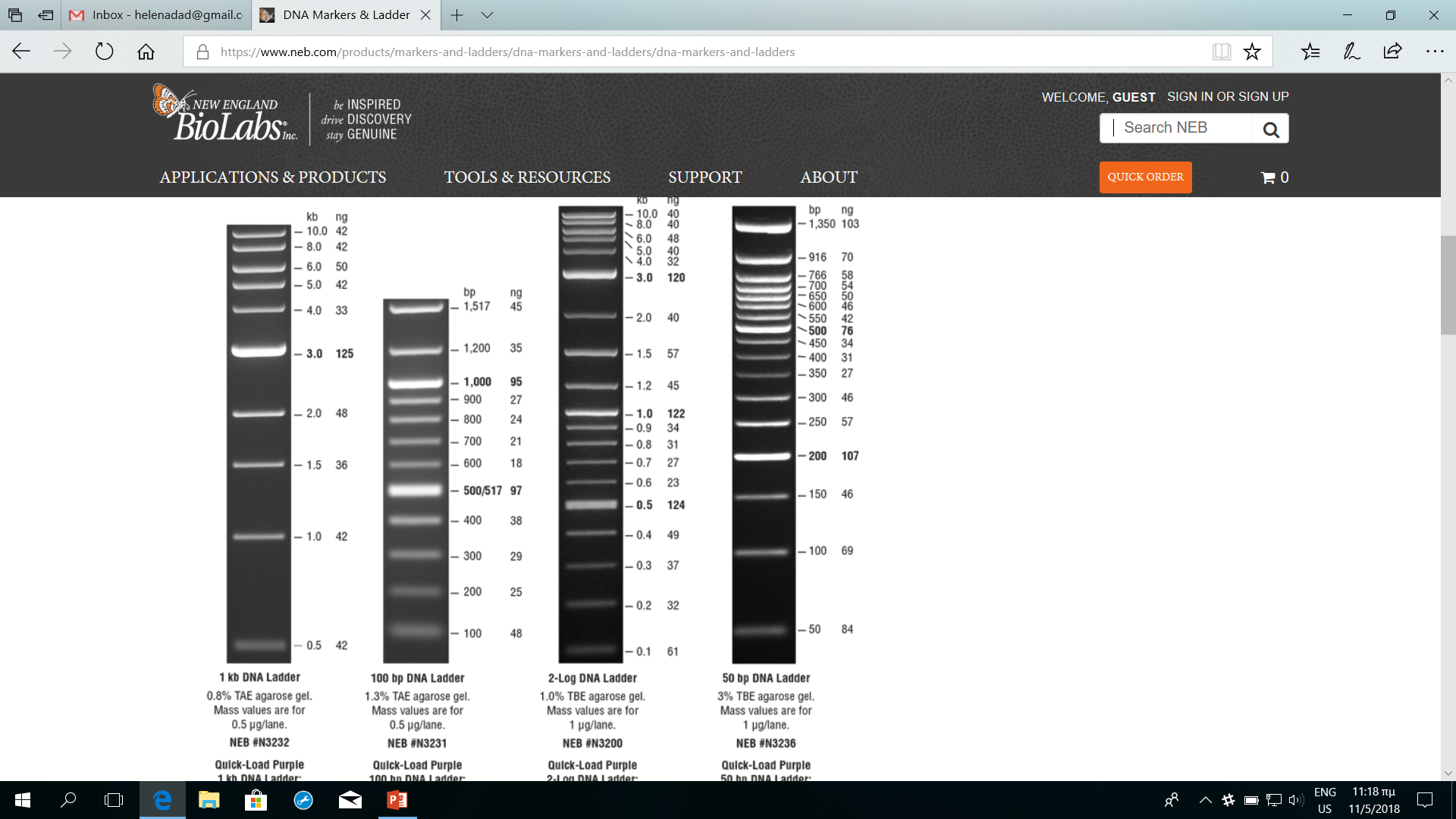 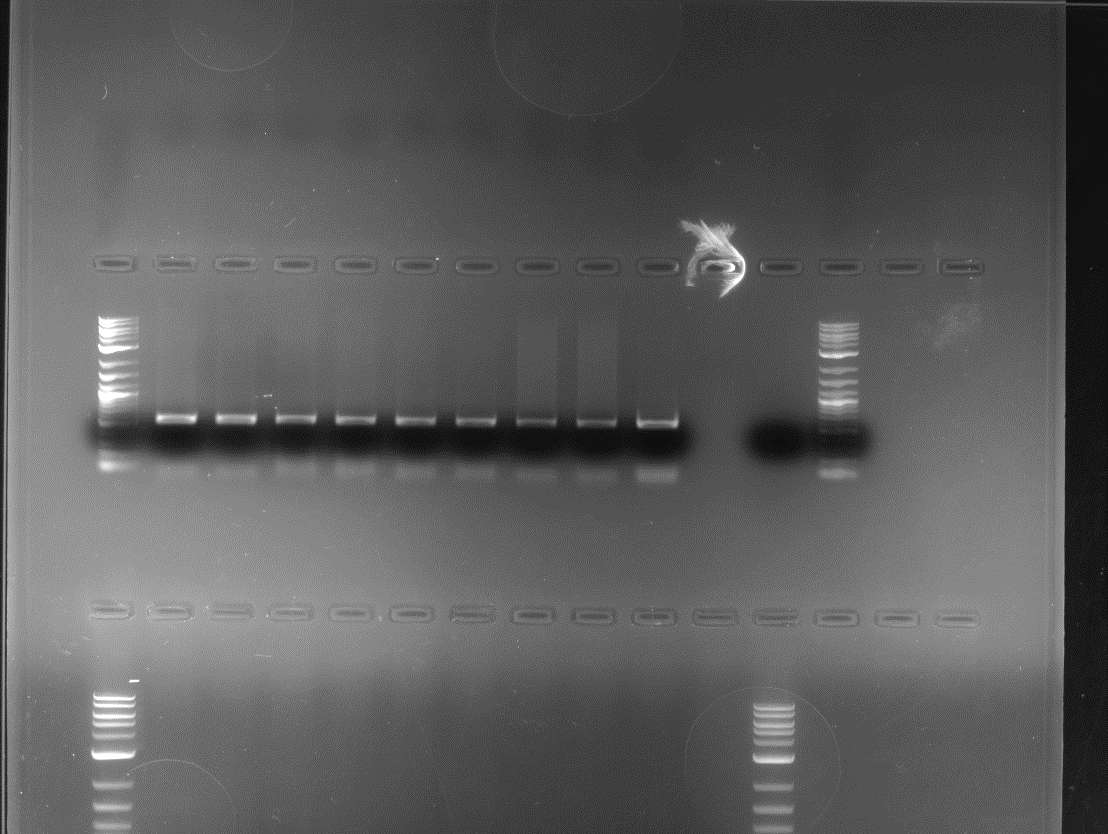 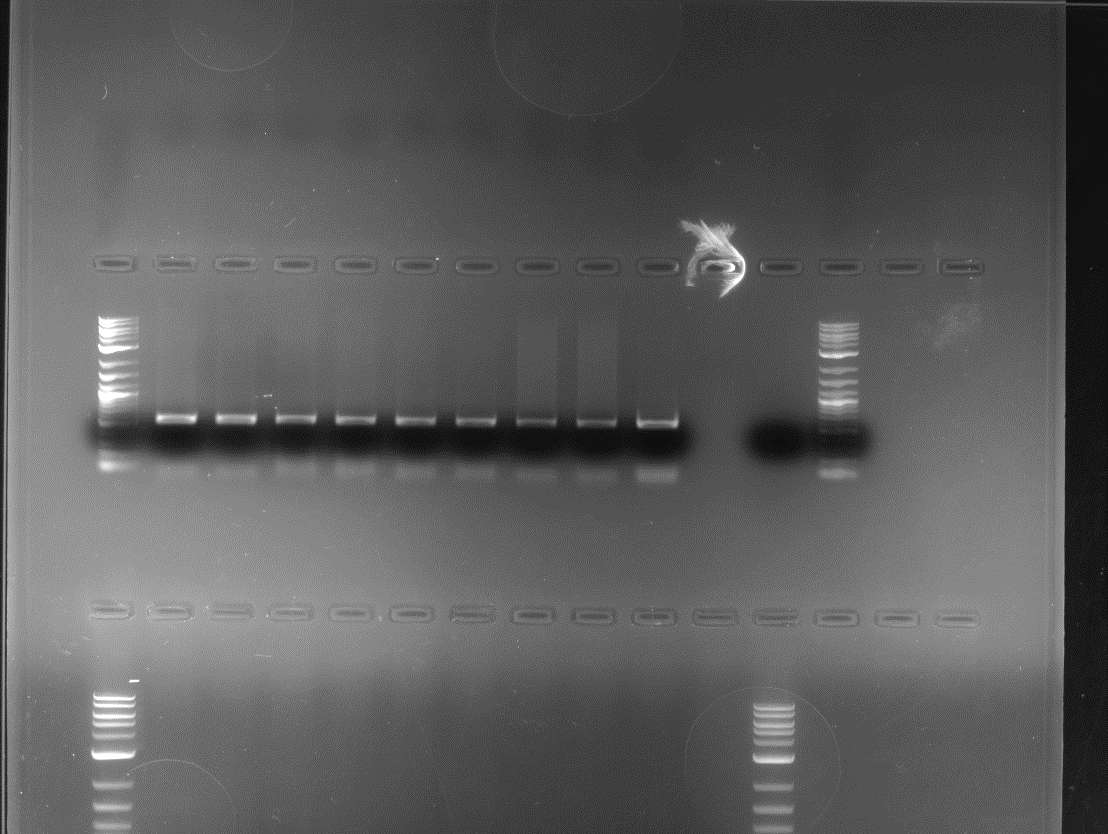 Αναμενόμενο προϊόν
~0,6 kb
1,0
0,5
DNA Μάρτυρας μοριακών μεγεθών: 2-Log Ladder
0,1-10kb
New England biolabs
Φοιτητικό Εργαστήριο
Βιοτεχνολογίας Φυτών 
Ομάδες 11-15
11/5/2018
Ηλεκτροφόρηση δειγμάτων PCR σε 1% πήκτωμα αγαρόζης
DNA μάρτυρας
DNA μάρτυρας
Δείγματα
11       11       12       12       13       13       14        14      15        15     NC         NC
kb
kb
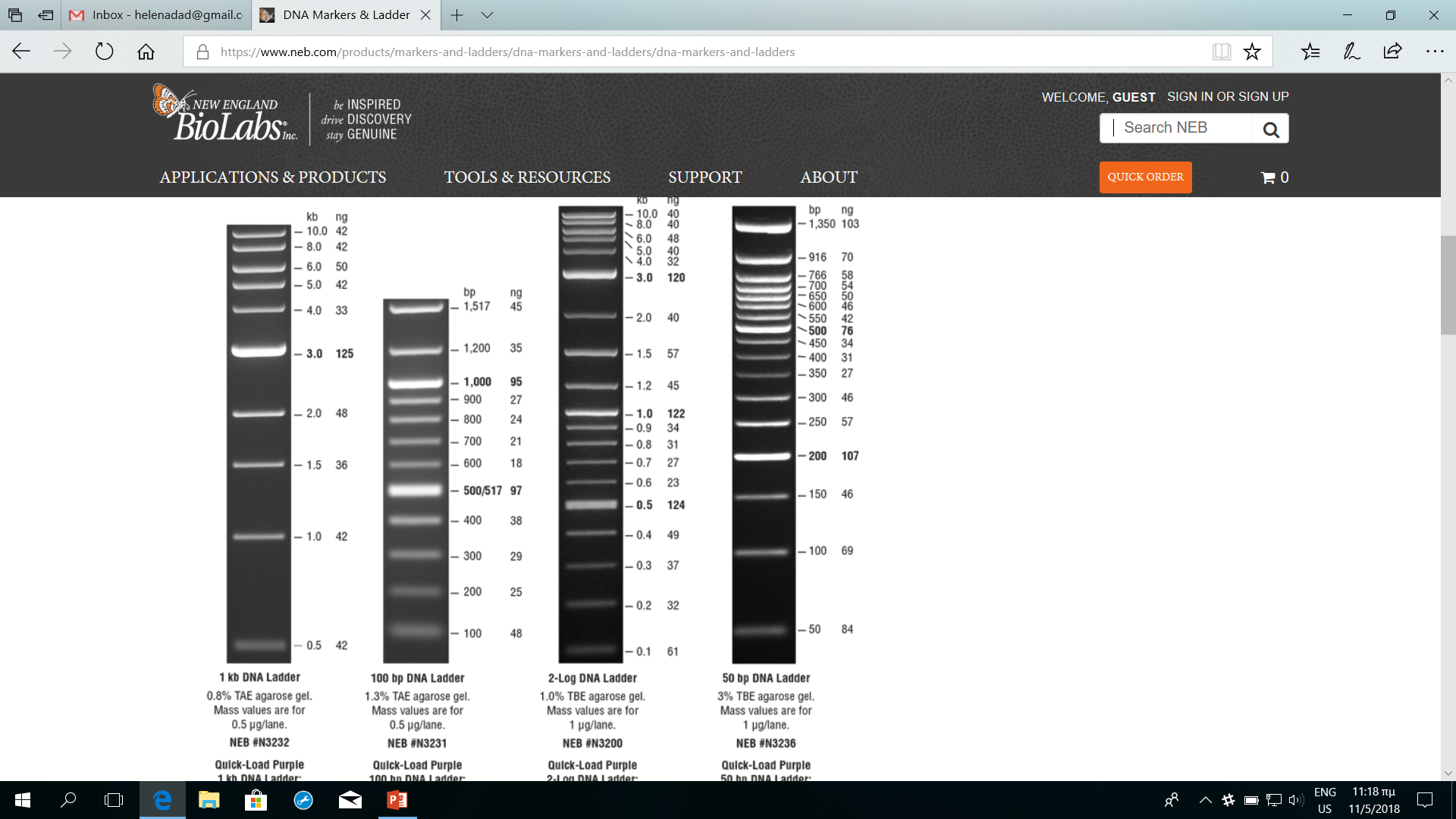 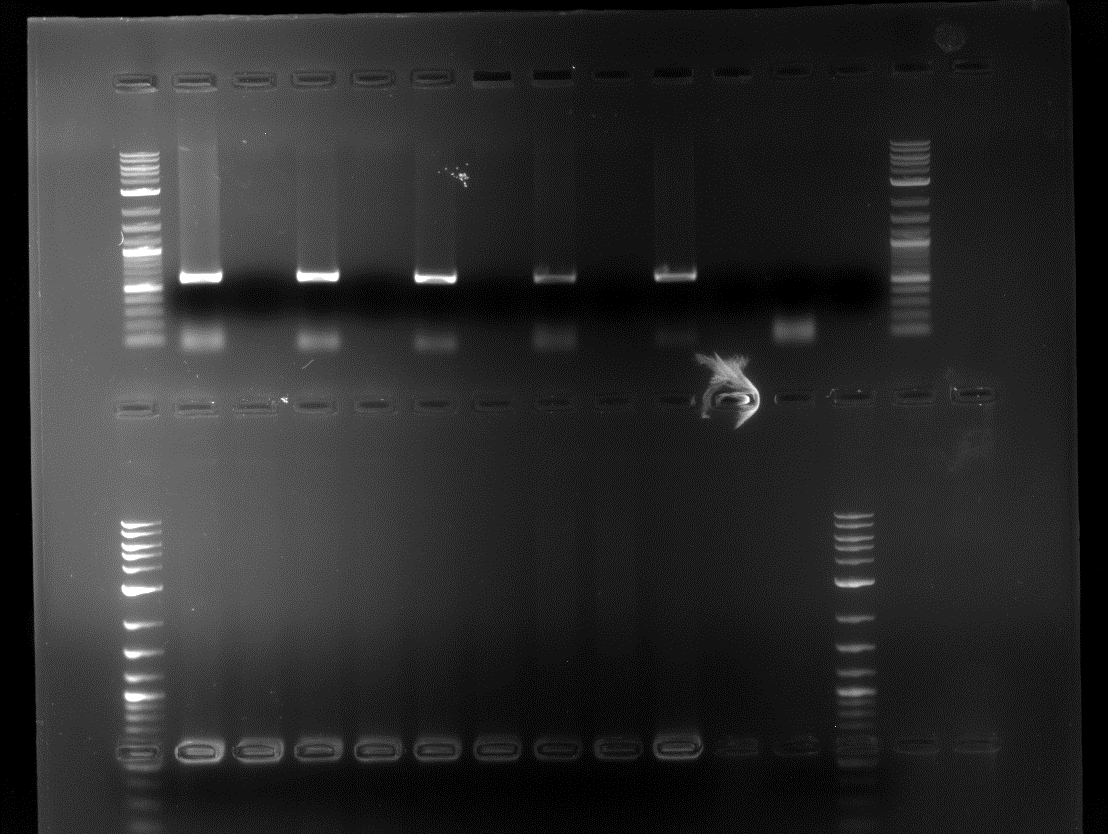 Αναμενόμενο προϊόν
~0,6 kb
1,0
0,5
NC: αρνητικό δείγμα ελέγχου
DNA Μάρτυρας μοριακών μεγεθών: 2-Log Ladder
0,1-10kb
New England biolabs